DISEÑO DE BLOQUES
INCOMPLETOS
INTRODUCCIÓN
Cuando se construye un diseño en bloques aleatorizados, puede suceder que no sea posible realizar todos los tratamientos en cada bloque. En estos casos es posible usar diseños en bloques aleatorizados en los que cada tratamiento no está presente en cada bloque. Estos diseño reciben el nombre de diseños en bloques incompletos. Hay varios tipos de diseños en bloques incompletos, siendo uno de los más utilizados el diseño en bloque incompletos balanceado (BIB), que estudiaremos a continuación.
Planteamiento del modelo y análisis estadístico.
LOS PARAMETROS QUE CARACTERIZAN ESTE MODELO
Modelo Estadístico
Al igual que en el diseño en bloques completos, la asignación de los tratamientos a las unidades experimentales en cada bloque se debe realizar de forma aleatoria. 

El modelo estadístico para este diseño es el mismo que para el diseño en bloques aleatorizados completos, es decir 
yij = µ + τi + βj + uij
Descomposición de la variabilidad
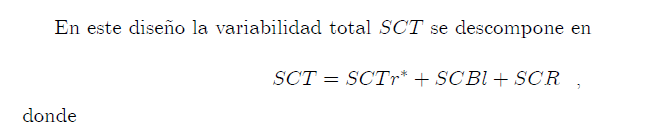 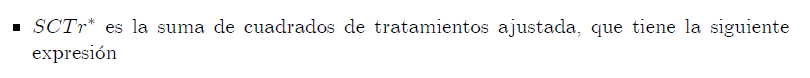 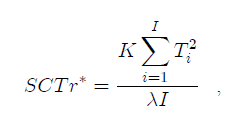 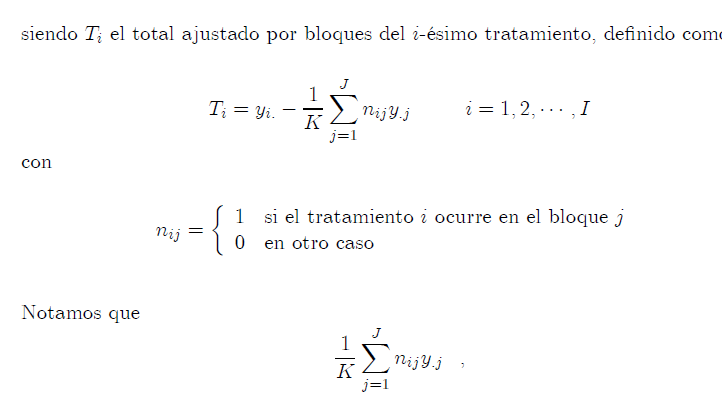 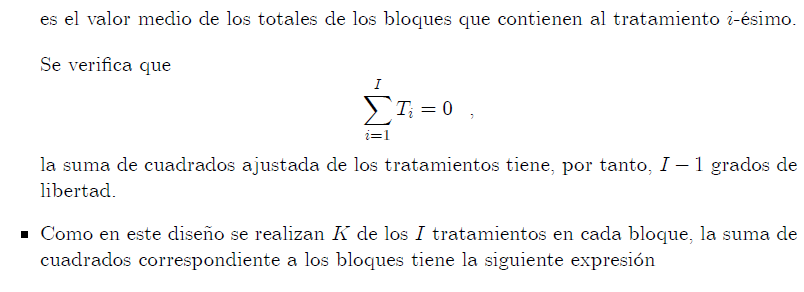 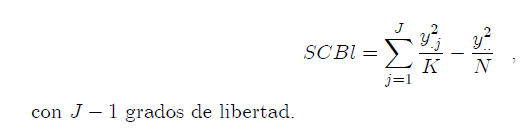 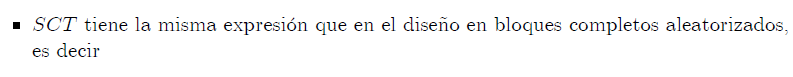 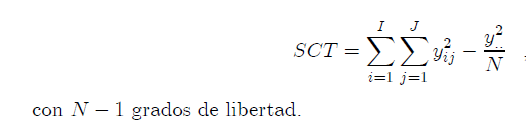 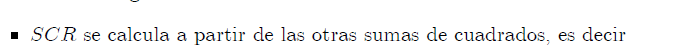 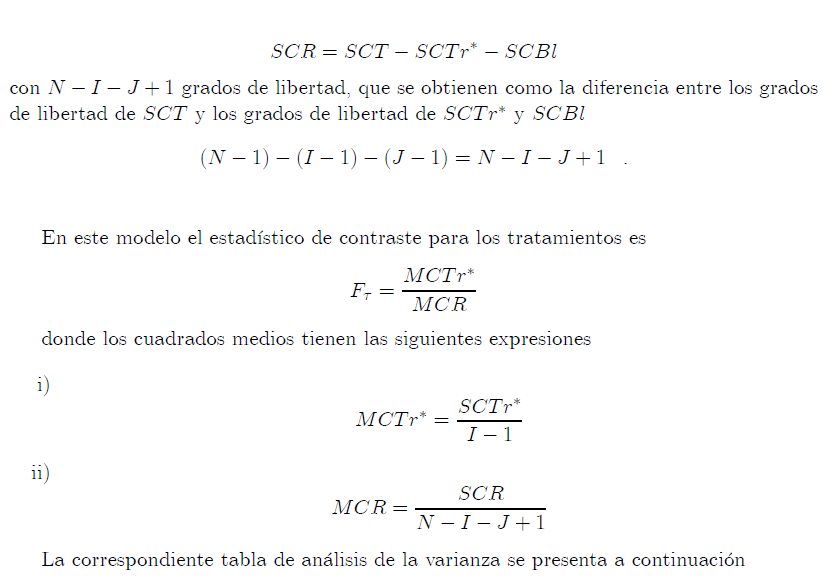 ANOVA
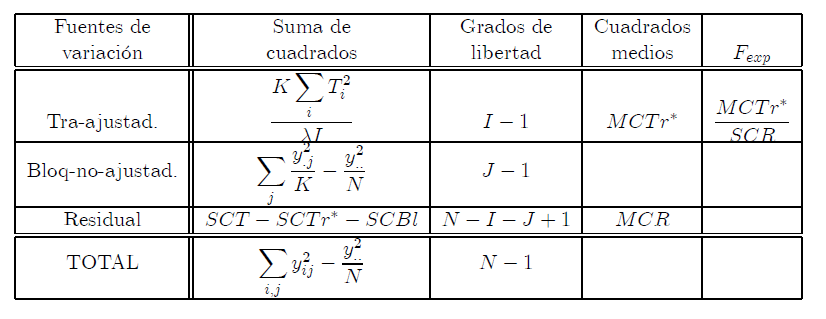 Descomposición de la variabilidad
En algunas ocasiones puede resultar de interés contrastar también la igualdad de efectos de los bloques, para ello la suma de cuadrados total se debe descomponer de la siguiente forma:
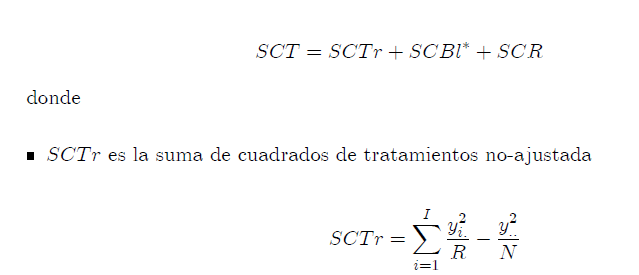 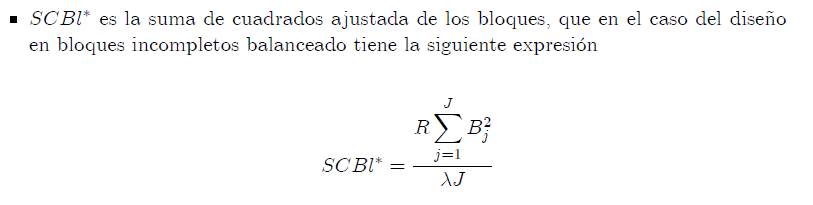 Descomposición de la variabilidad
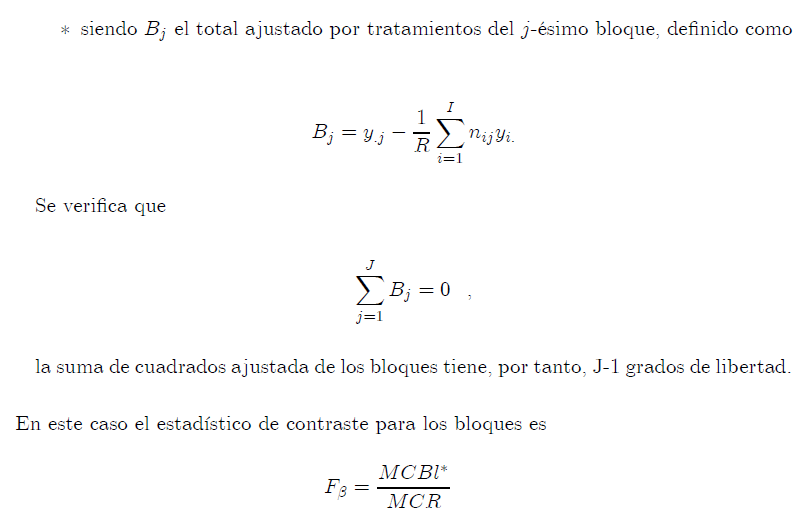 ANOVA
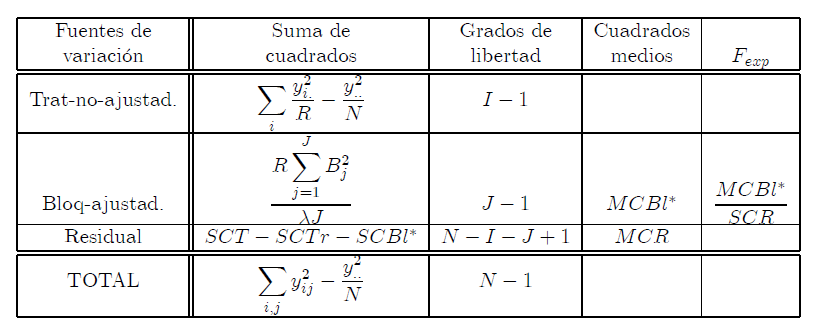